Практикум 6. Загрузка и работа с моделью в сервисе SketchFab
К.и.н., доцент кафедры новейшей истории России
Центр цифровой гуманитаристики ПГНИУ
Поврозник Надежда
Цель
Загрузить модель в аккаунт SketchFab, освоить инструменты сервиса
Задание
Заархивировать файлы модели
Загрузить в раздел с моделями Центра цифровой гуманитаристики SketchFab 
Ознакомиться с инструментами сервиса, установить свет, фон, отредактировать модель и ее отображение.
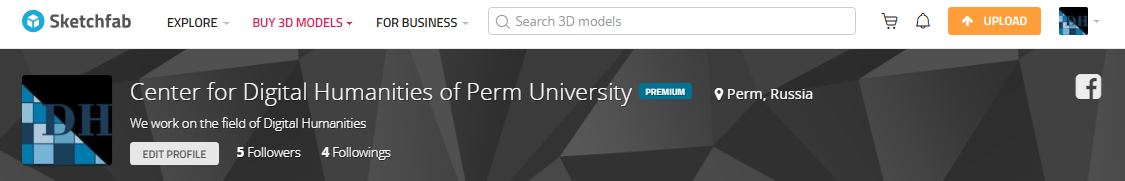